Урок окружающего мира 4 классТема: « Металлы»
Учитель начальных классов
Гимназия № 205
Мелентьева Светлана Васильевна
Свойства горных пород
твердость
прочность
хрупкость
пластичность
мягкость
Металлы
Благородные металлы
золото
СЕРЕБРО
ПЛАТИНА
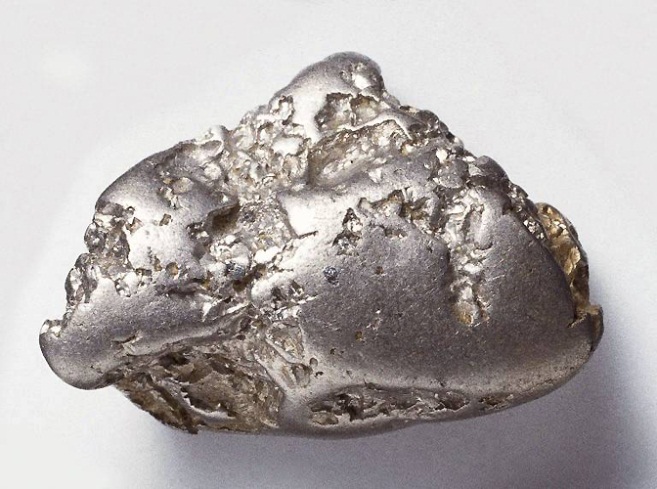 Железные руды
гематит
Магнитный железняк
Бурый железняк
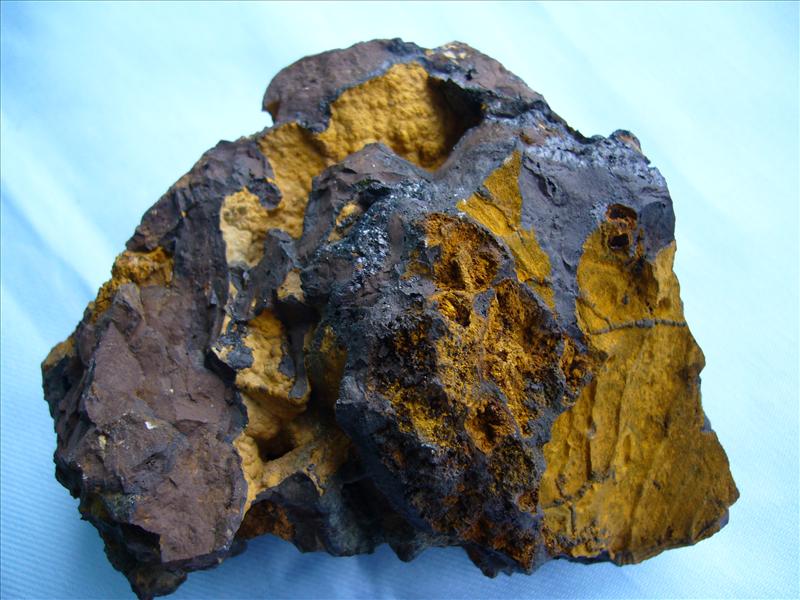 Руды цветных металлов
Оловянная руда касситерит
Медная руда  медный колчедан
Алюминиевая руда бокситы
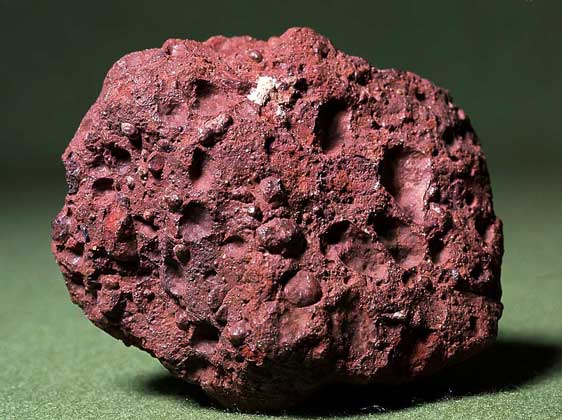 Добыча руды
Закрытый способ (добыча руды в шахтах)
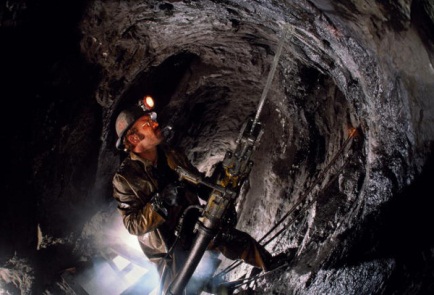 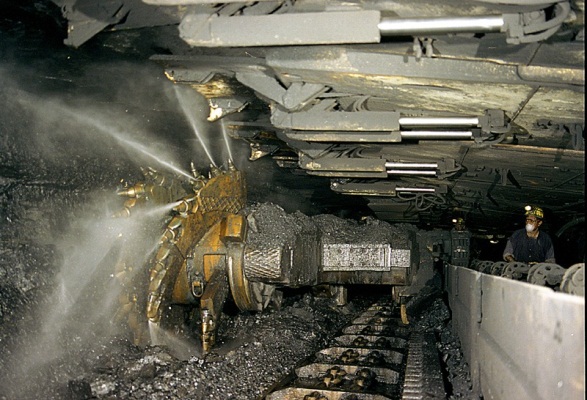 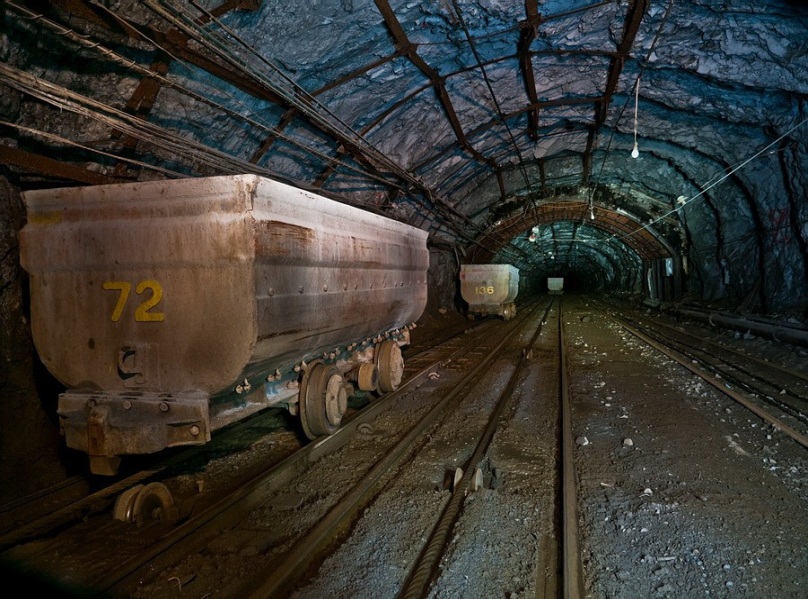 Добыча руды
Открытый способ (добыча руды в карьерах)
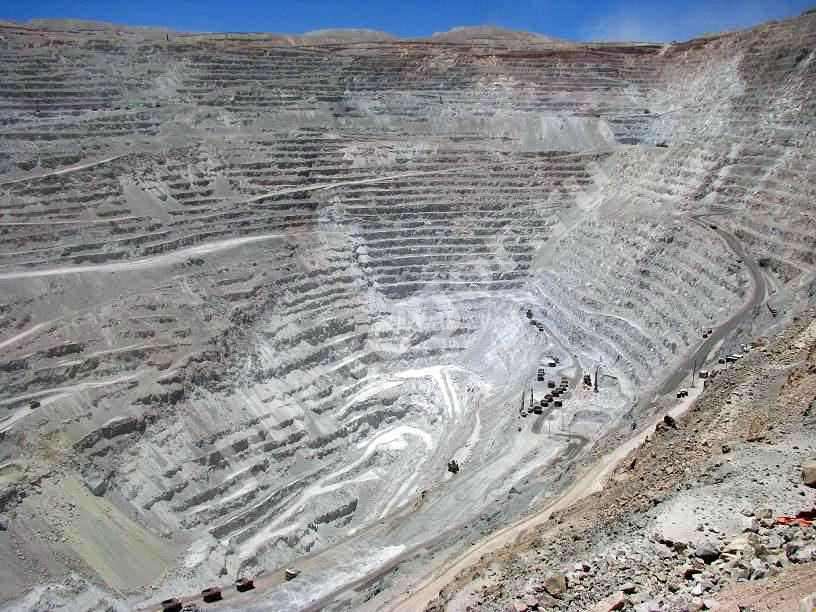 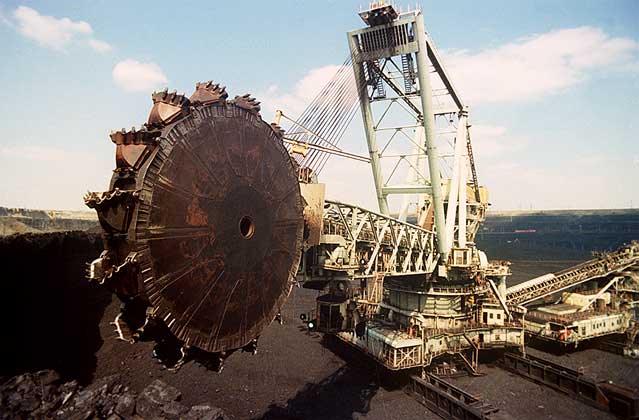 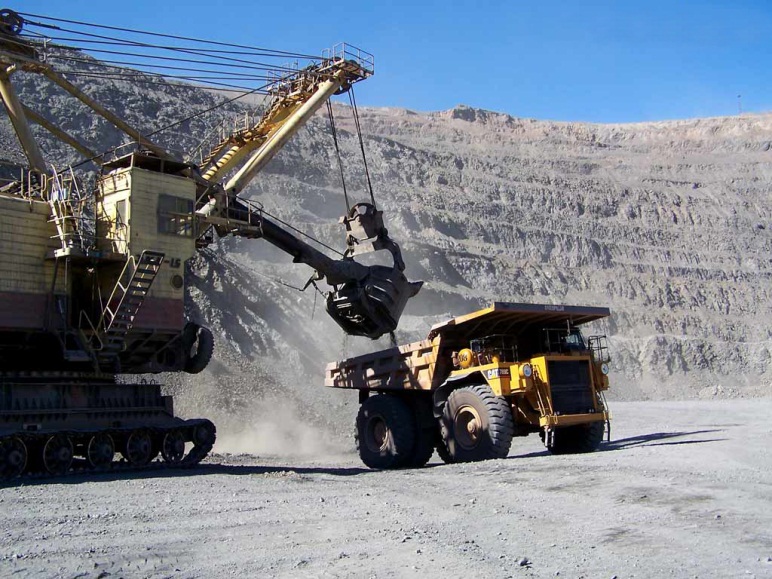 Свойства металлов
?
Свойства металлов
электропроводимость
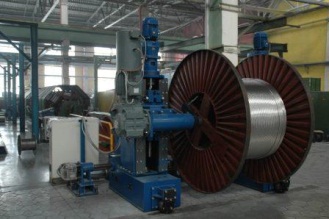 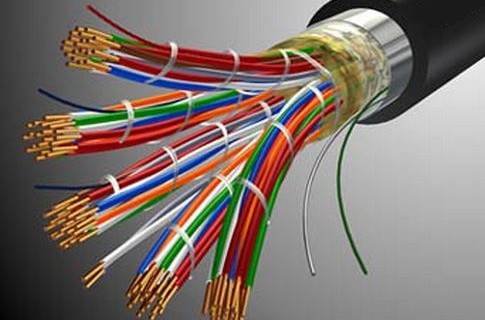 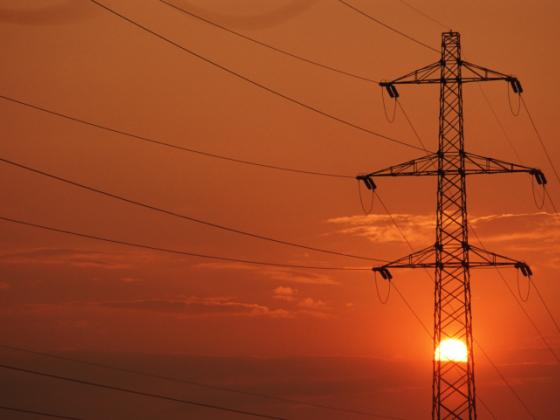 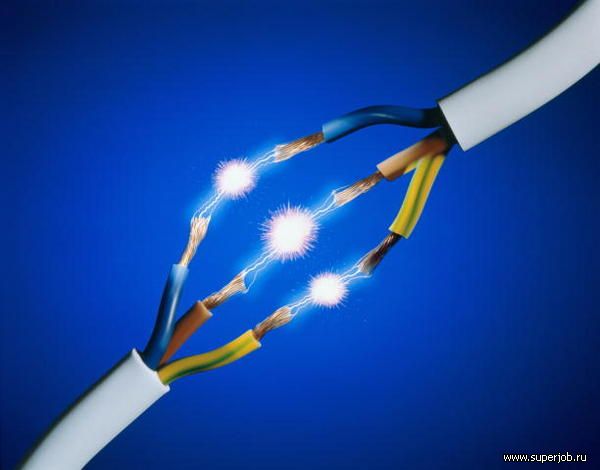 пластичность
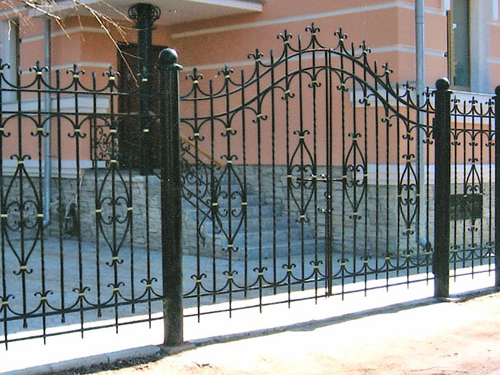 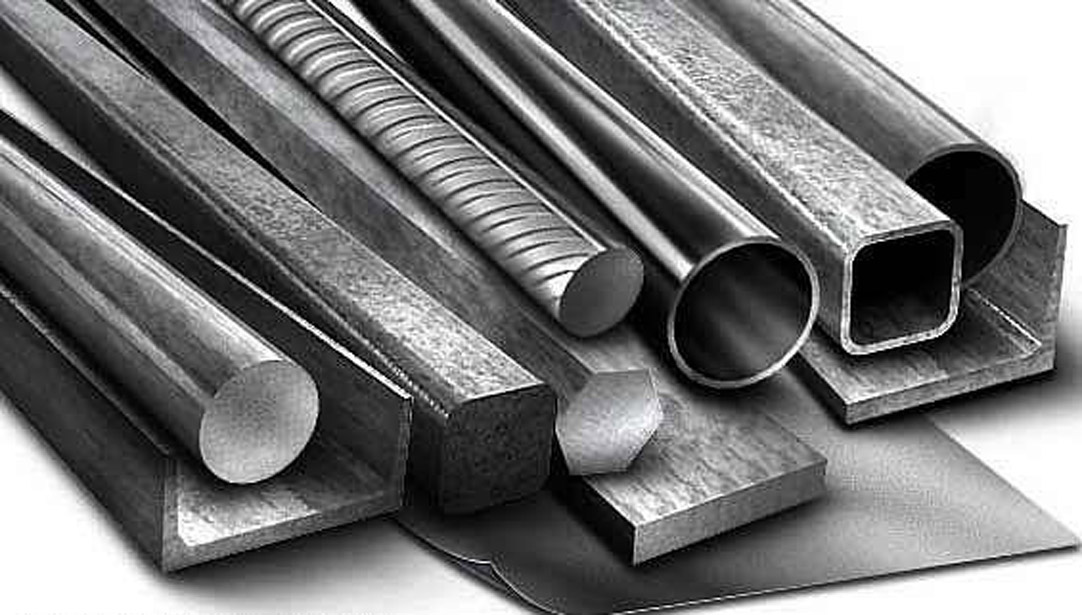 твердость
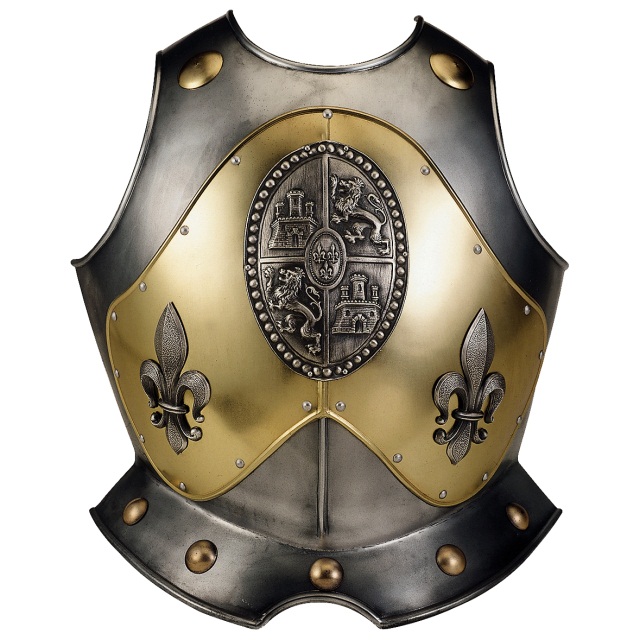 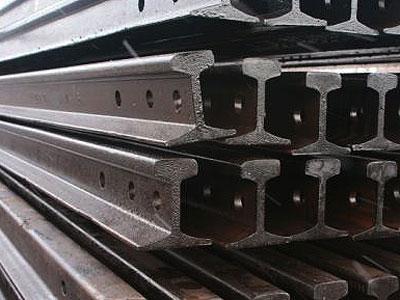 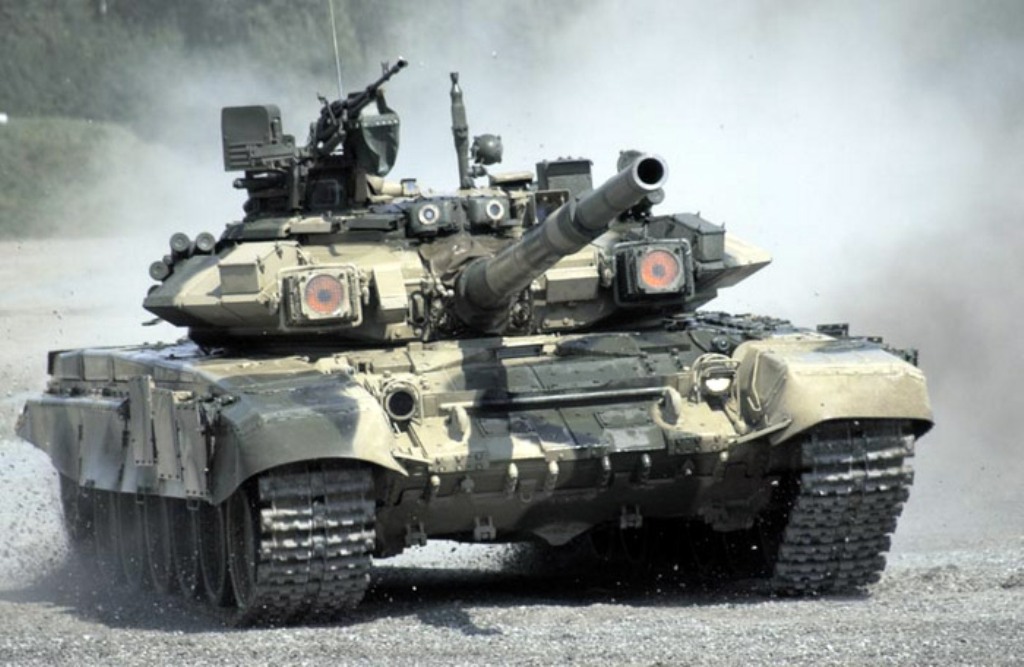 прочность
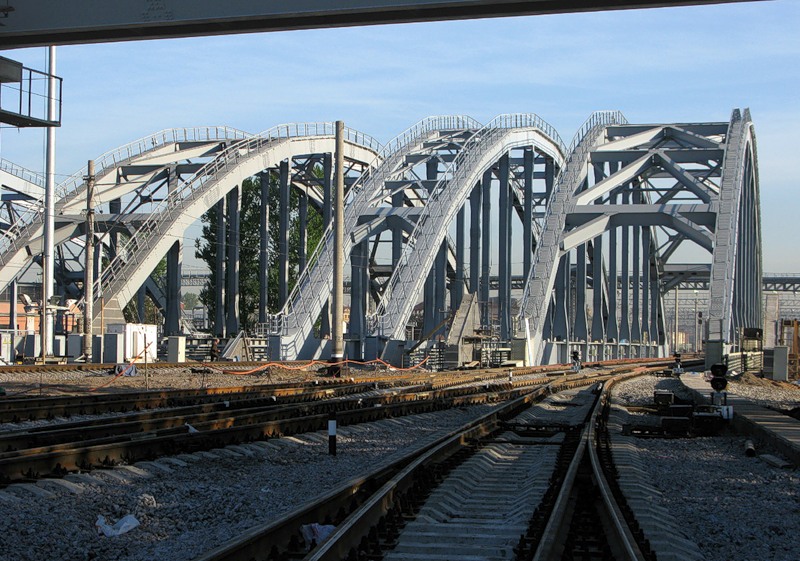 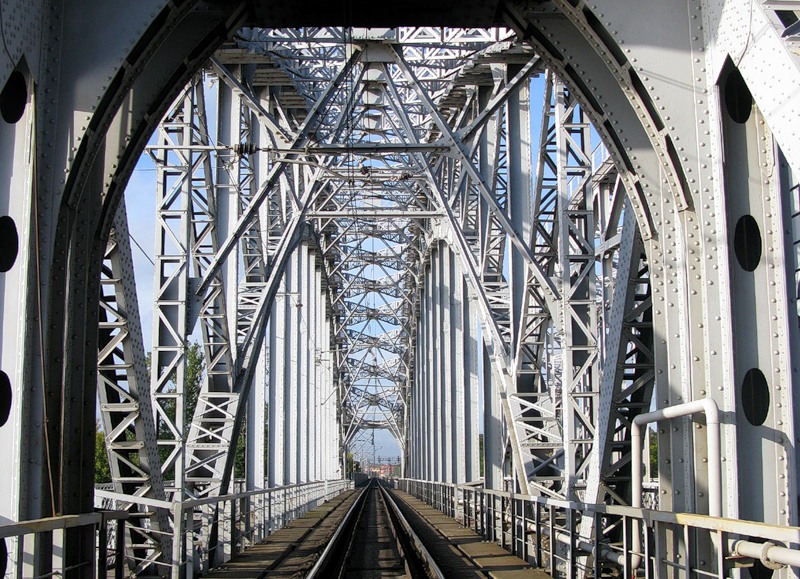 теплопроводимость
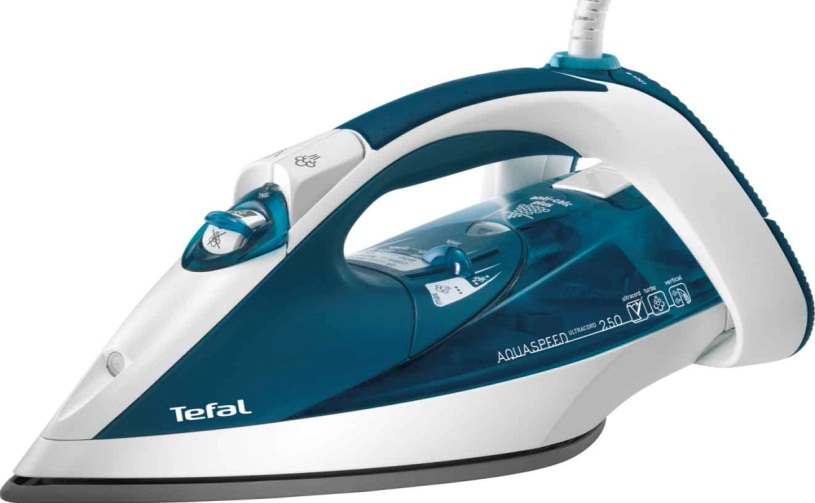 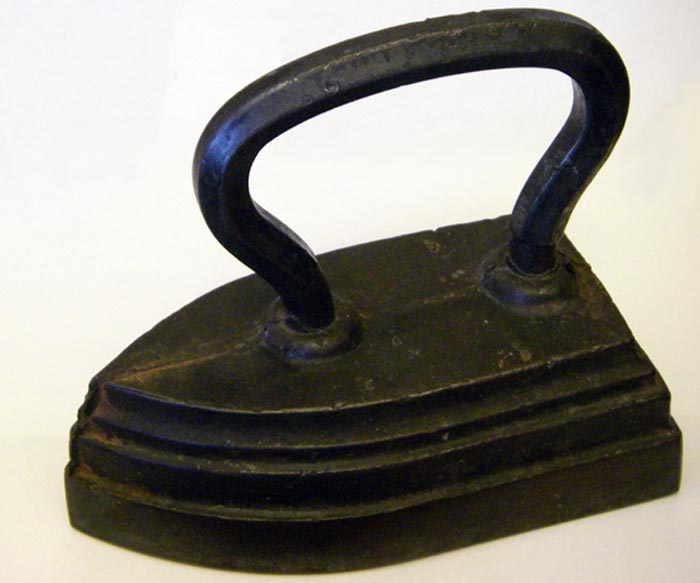 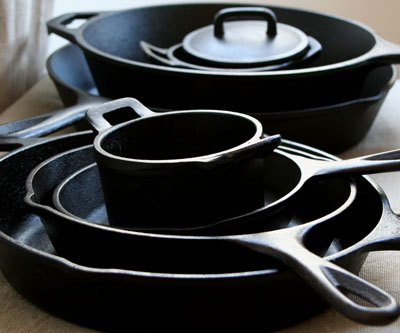 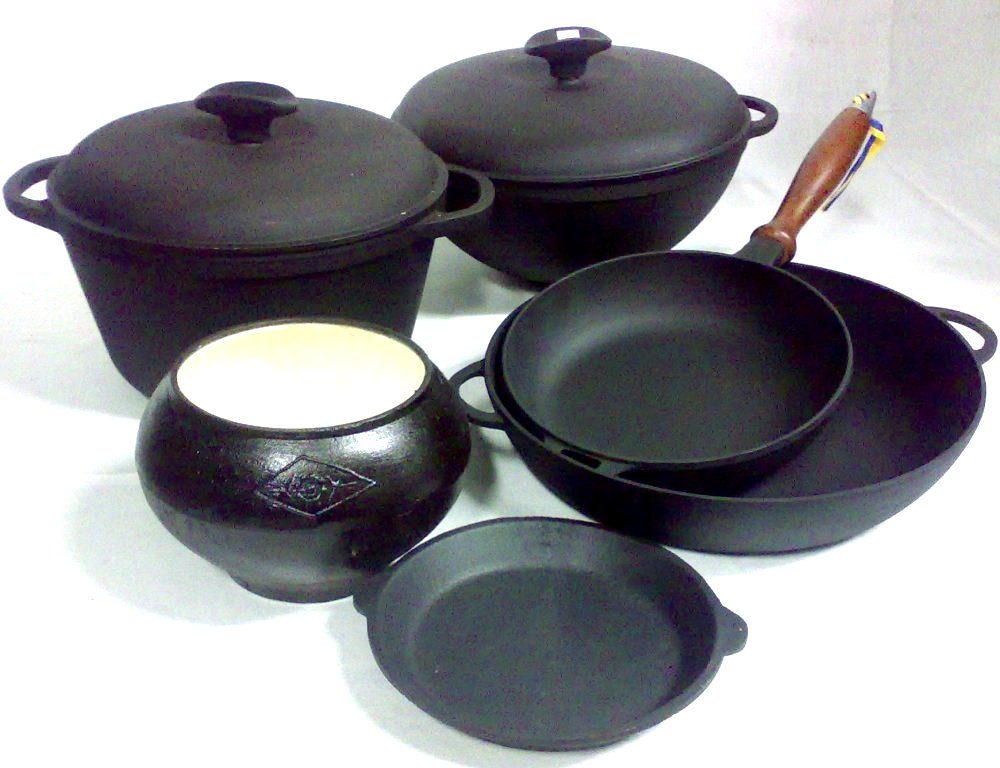 МОЛОДЦЫ!